Lecture meet on IndAS
Day 2

Presented by
CA Kusai Goawala
For Pune Branch of WIRC
6th to 8th July 2015
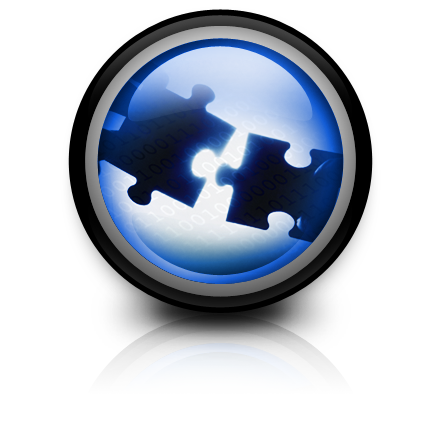 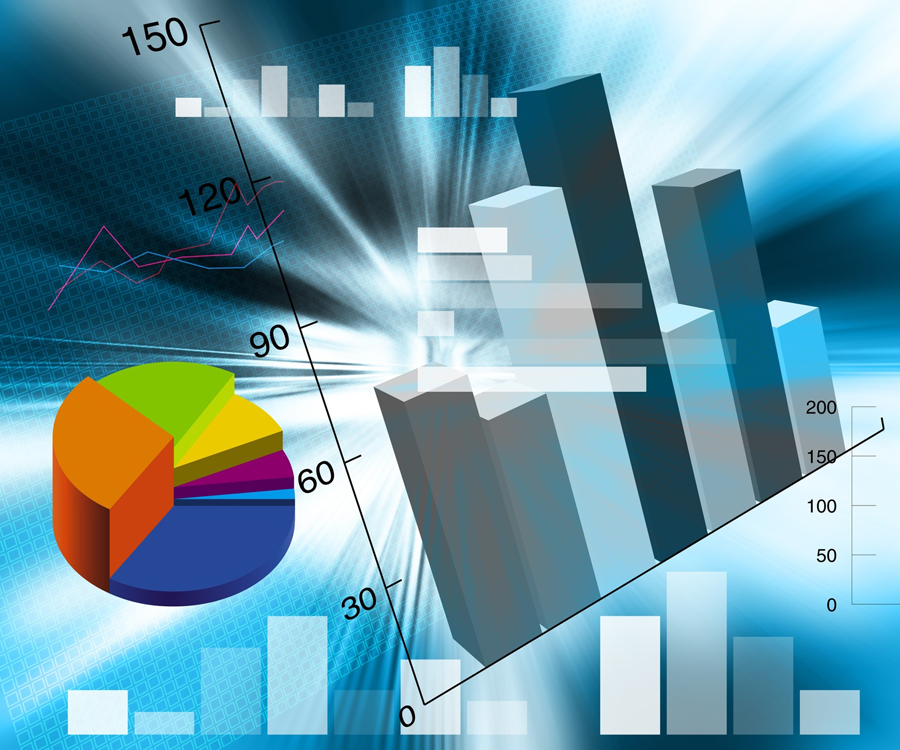 IndAS-1
PRESENTATION OF 
FINANCIAL
STATEMENTS
CA KUSAI GOAWALA
IAS 1 : Presentation of Financial Statements

  This is Revised Schedule VI (1956) or Schedule III (2013) equivalent of IFRS.

  No specific rigid format

  Compulsory line items to be included.

  Complete set of FS are as under :

Statement of Financial Position

b) Comprehensive Income 

		      i) Statement of Profit and Loss
 		     ii) Other Comprehensive Income
CA KUSAI GOAWALA
c) Statement of Changes in Equity for the period
d) Cash Flow
	e) Notes
	f) Statement of FP as at the earliest comparable 	    period (Restated)

  No schedules – all schedules to be given in notes

  All IndAS compliance required for True and Fair view.

  Explicit and unreserved statement to be made that all    
    IndAS complied with.

  Cannot rectify inappropriate accounting policy by   
    disclosure

  Materiality : which can influence economic decision of   
    users make on basis of FS.

  Going Concern – implied
CA KUSAI GOAWALA
IAS 1 : Presentation of Financial Statements



When reclassification of item of previous year give reasons for the same


  Classification of Assets and Liabilities
Current / Non Current

Classification of Income / Expenses
Nature of Expenses/ Function
Extra Ordinary Items – Not to be bifurcated
Critical Judgements
Estimation Uncertainties
CA KUSAI GOAWALA
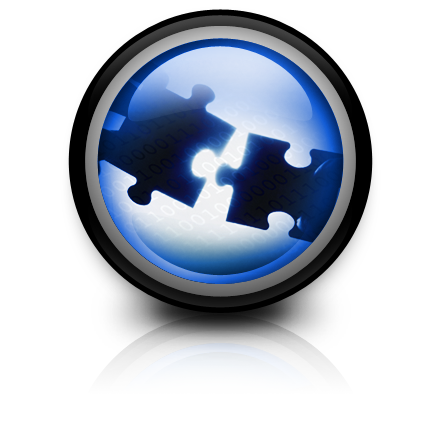 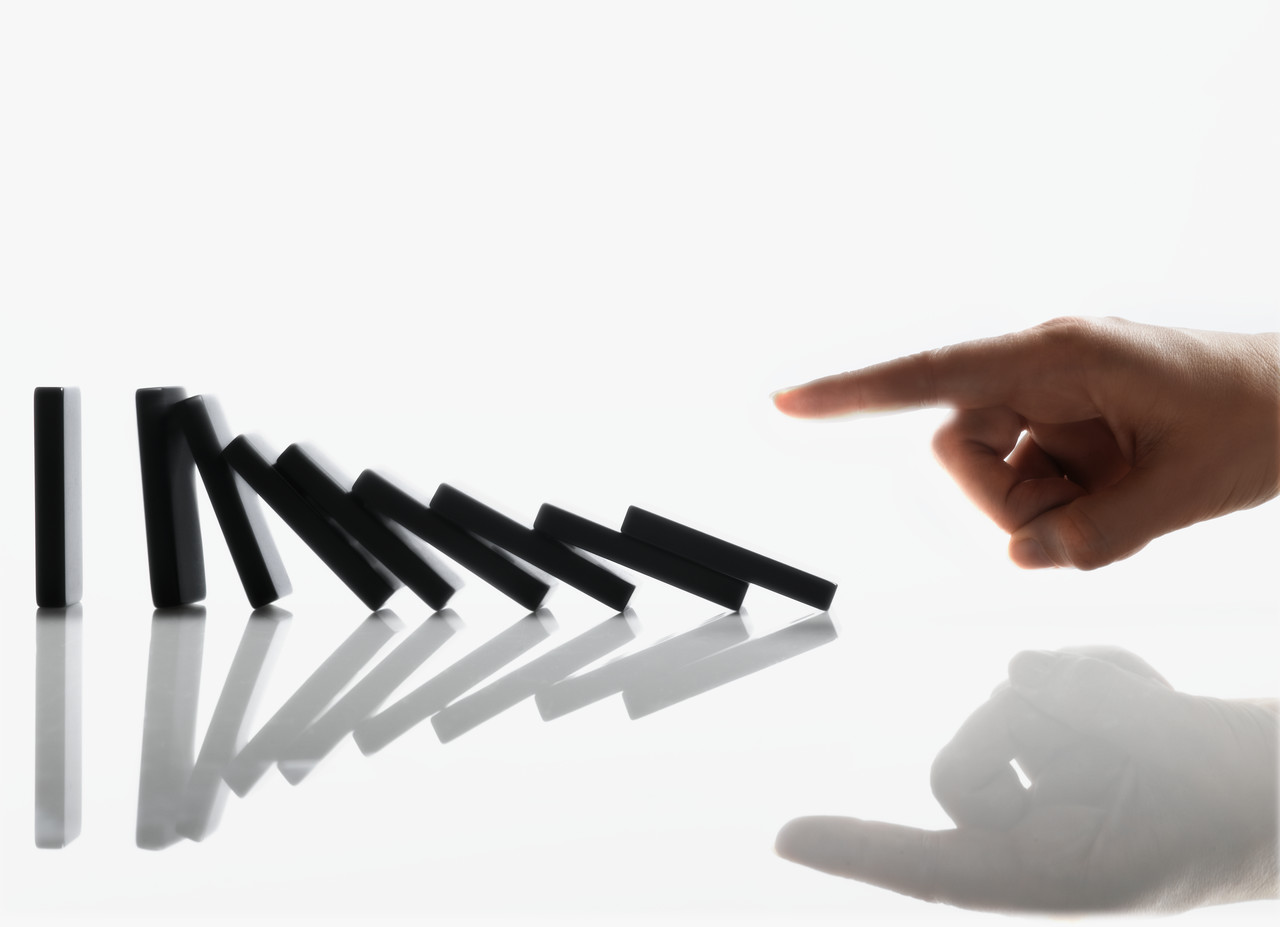 IndAS-101
FIRST TIME 
IMPLEMENTATION
CA KUSAI GOAWALA
IFRS 1 : First Time adoption of IFRS

   Retrospective Applications
   Restate previous comparable period
   Opening IndAS Statement of Financial Position
   Say first time adoption in 2017-18 :
   Full IndAS compliance for year ended 31.3.2017 and 2016.
   Only Statement of Financial Position (B/s) to be restated as 
     of 31.3.2015.
   Transitional provisions in each IndAS does not apply to first 
     time adoption
   It applies to changes in policies due to introduction of new 
    standard
CA KUSAI GOAWALA
Apply IndAS in
  Its First IndAS FS
  Interim Financial report- Part of period covered by its 1st IndAS FS

Opening IndAS Balance Sheet 
  Prepare IndAS BS 1st day
    E.g. 1st FS is for 31.03.2017
           Op.Bal. for 31.03.2015
 Apply latest version of IndAS.
 Can apply ‘not yet mandatory’ IndAS – Provided the same allows early application.
CA KUSAI GOAWALA
IndAS First Balance Sheet
Shall include 
     – Three BS 
     – Two P&L 
     – Two CF 
     – Two statements of changes in equity
Recognise Assets & Liabilities which is required under IndAS
Derecognise Assets & Liabilities if IndAS does not permit
Reclassify Assets & liabilities as per IndAS
Measure Assets & Liabilities as per IndAS

Explanation of transition to IndAS
Reconciliation of previous GAAP & IndAS – Equity
CA KUSAI GOAWALA
Exceptions

Para 14-17
Para 14 – Estimates . No change as given in previous GAAP
Para 15 – Information received after date of transition. Non adjusting events. (Prospective not retrospective) 
Para 16 – Previous GAAP estimates not required. 
                  –  No need to make retrospective 
Para 17 – Comparative figures – The above apply 

Appendix C and D 
Previous GAAP carrying amounts can be considered as deemed cost
CA KUSAI GOAWALA
Appendix C

	 1.   Business Combinations
	  i)  May not consider BC before date of transition. 
	 ii)  However, if apply to one than apply to all subsequent 
	       BC.
	iii)  Carrying amount of Goodwill on transition date will 
	       be continued subject to impairment test and
	       reclassification.
CA KUSAI GOAWALA
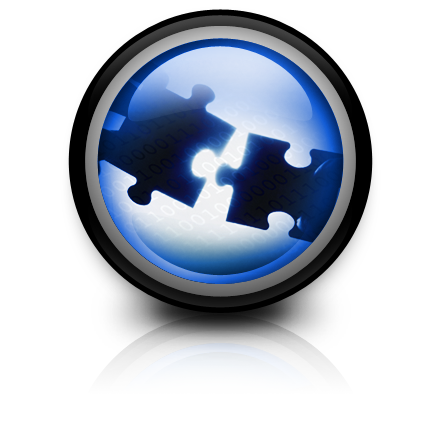 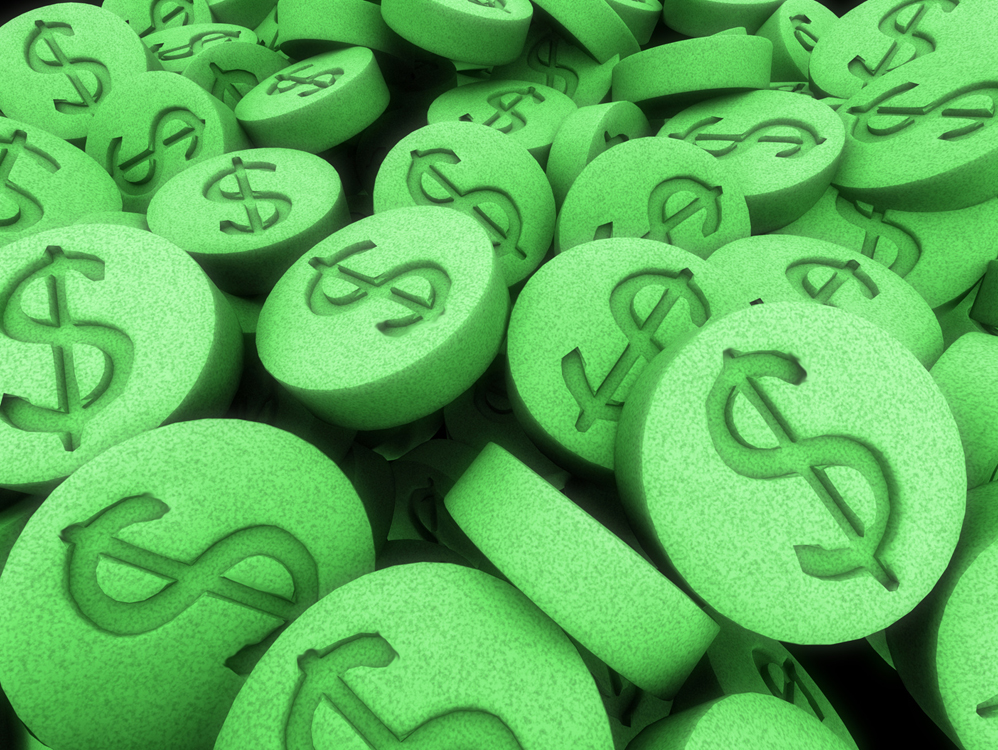 IndAS-12
INCOME 
TAXES
CA KUSAI GOAWALA
Taxable Temporary Differences vs Permanent

		Differences
 Accounting Profit v/s Taxable Profit
 Method – Balance Sheet v/s Profit and Loss
 Reassessment on yearly basis
 Tax Base
 Undistributed Dividend of investee company –     
  Temporary Difference
 Tax Losses and Tax Credits – Prudence
 Investments in JV/Subsidiaries/Associates/Branches – 
  Control over distribution
CA KUSAI GOAWALA
Tax Rate – Substantially Enacted
No discounting – Absolute Figures]
Tax Losses – Recognition of DTA- Virtual Certainty vs Probable
Offset rules
Business Combinations
ESOP related tax assets/liabilities
Non Current Asset/Liability
CFS – eliminated profit on intra group transaction –  
       temporary difference.
Tax Holiday ??– India specific – may get customized.
CA KUSAI GOAWALA
Case Study – Elimination of Intragroup Profits
H an entity taxed at 30% - S subsidiary at 34%
S Sells inventory – cost Rs.100000/- to H for Rs.120000/-
Eliminate unrealised profit of Rs.20000
DTA of 6000 = 30% of 20000/-.
CA KUSAI GOAWALA
Comparisons
CA KUSAI GOAWALA
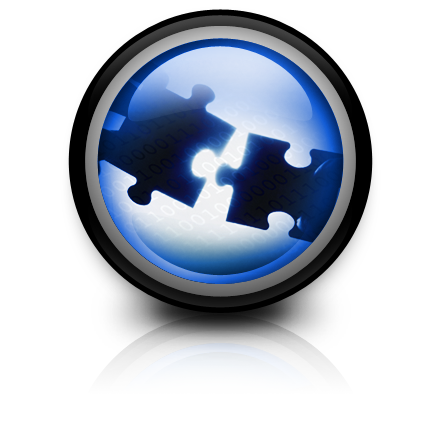 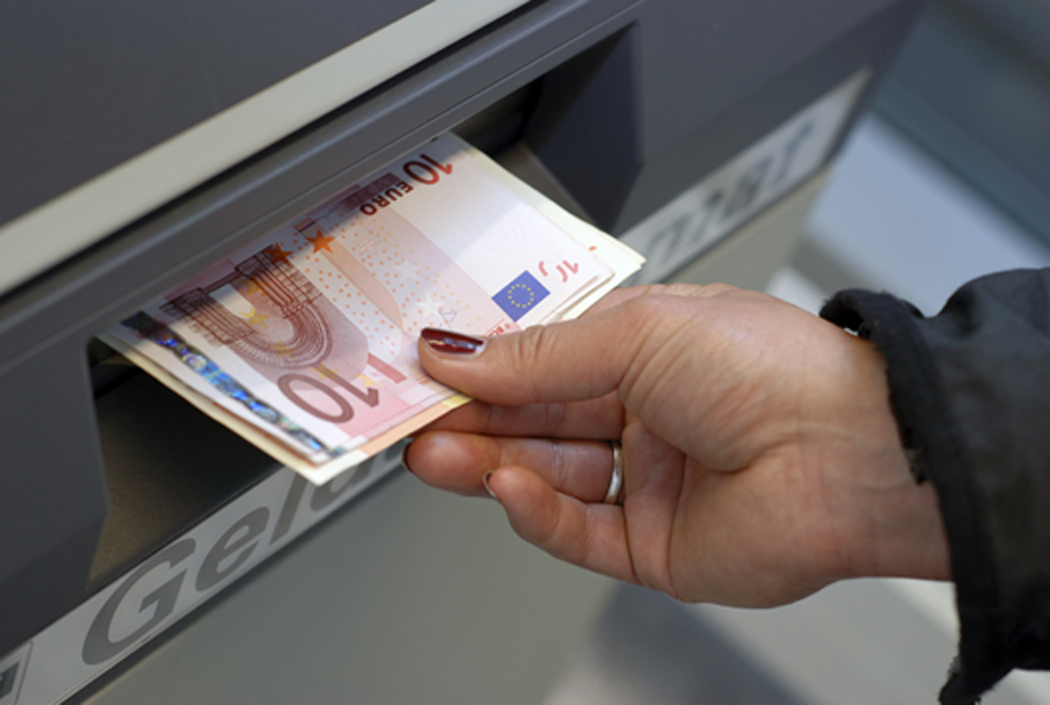 IndAS-23
BORROWING 
COSTS
CA KUSAI GOAWALA
IndAS 23 - Borrowing Costs

 	Generally – Interest is period cost
 	Capitalise  Borrowing Cost to Qualifying Asset
 	What is Borrowing cost ? 
   Interest and commitment charges 
   Amortization of discounts 
   Processing Fees/Other related cost
   Finance charges when asset acquired in finance lease
   Exchange difference – FC Loan – equivalent local interest
CA KUSAI GOAWALA
Interest cost to be worked on effective interest method. 	Does not include imputed cost of owners equity
 	What is a Qualifying Asset
Takes substantial time (more than 12 months – rebuttable) for   completion.
 	How to compute borrowing cost for capitalisation 
   First specific borrowing for QA
   If general purpose borrowing used, apply weighted average rate.
     Cannot capitalise – Biological Assets at FV, Repetitive inventory items
CA KUSAI GOAWALA
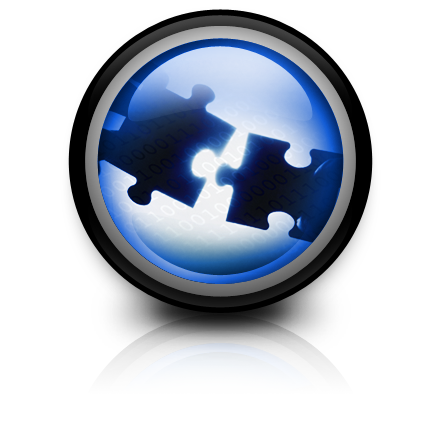 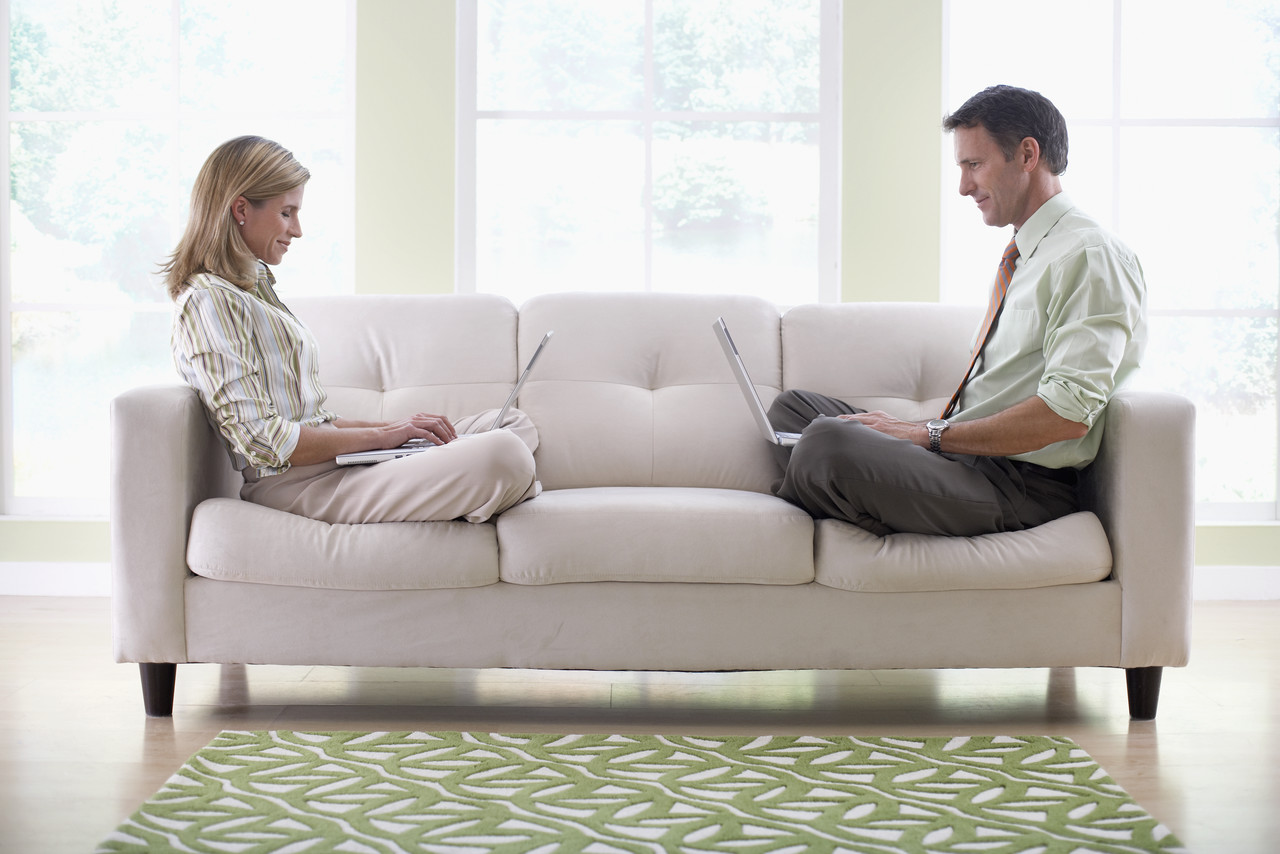 IndAS-24
RELATED PARTY
 DISCLOSURES
CA KUSAI GOAWALA
IAS 24 : Related Party Disclosures

  Related Parties Definition :

  Category 1
  Holding – Subsidiaries
  Joint Ventures
  Associates

  Category 2
  Key Management Personnel of Entity or parent
  Close Relatives of KMP
  Entities which are controlled/jointly controlled/ having significant
   influence of KMP/Relatives
  Employees Retirement Benefit Plans
CA KUSAI GOAWALA
KMP who has authority and responsibility for planning/directing
  Common director need not mean Related Party
  Common KMP – Yes
  KMP in one and director in another – ability to exercise significant influence
  Relatives – Spouse/Domestic Partner, Children of both, Dependants of   
   self/partner.
  Names to be given in cases where absolute control exists even if 
   no transactions.  -   Parent/Subsdiary only
CA KUSAI GOAWALA
All kinds of transactions to be reported :

  Sales
  Purchase
  Services received/rendered
  Loans received/given
  Guarantees given/received
  Dues from/to
  KMP Compensation 
  Any other transactions Lease, Transfer of R & D, transfer under 
   license agreements, Management contracts.
CA KUSAI GOAWALA
Case Study
Related party relationship are wider under IndAS24 as against AS18
If Entity P has control over A and has significant influence over B.
Under AS18 A and B are not related 
However they are related party under IndAS24
Comparisons
CA KUSAI GOAWALA
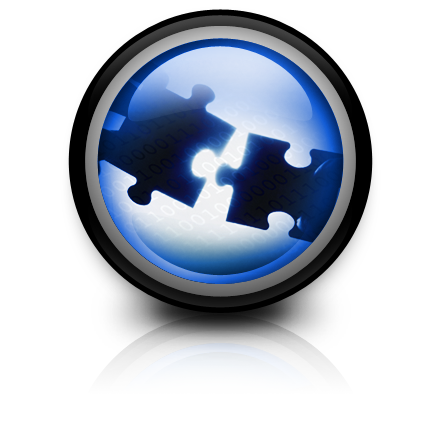 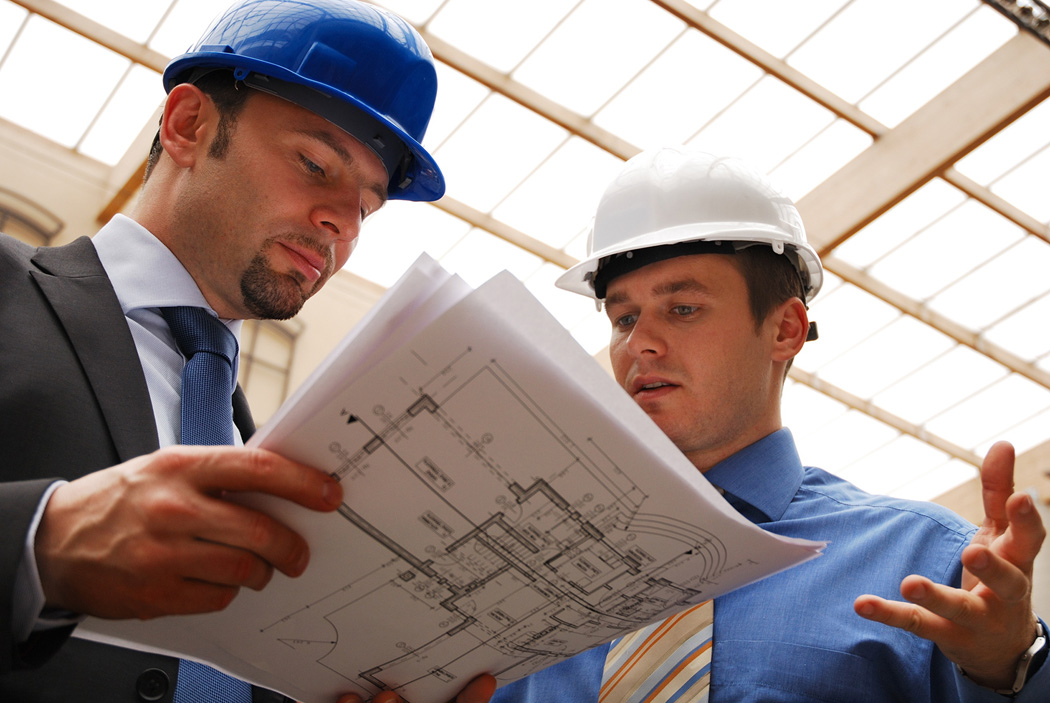 IndAS -108
OPERATING
SEGMENTS
CA KUSAI GOAWALA
IndAS 108 – Operating Segments

  Identification of Operating Segment (OS)
  As per internal reporting norms to CEO
  Qualitative thresholds
   To provide
  Quantitative thresholds
 10% of revenue / profits / assets
  If OS does not cover 75% then add other segments also
CA KUSAI GOAWALA
Information to be disclosed

  Measurement
  Reconciliations
  Restatement
  Product & services
  Geographical Segments
  Major Customers >10%
CA KUSAI GOAWALA
Comparisons
CA KUSAI GOAWALA
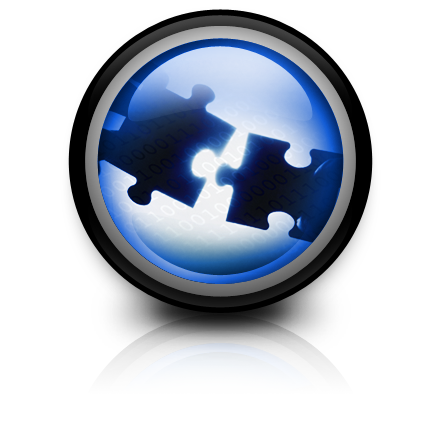 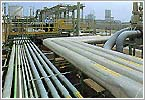 IndAS-16
PROPERTY, 
PLANT & EQUIPMENT
CA KUSAI GOAWALA
IndAS 16 : Property Plant and Equipments


	
 Definition of Asset – Only Tangible Items are 	  
  covered

 Recognition of an item of PPE

  Measurement of an item of PPE : Cost model or 	  
   Revaluation model
    If Revaluation model – Assess at regular intervals
  Accounting for changes in decommissioning and restoration costs
  First Time application – Deem Cost
CA KUSAI GOAWALA
Revaluation of an item of PPE : Upward = Revaluation 
                  Surplus a/c – OCI

 and  Downward = P&L a/c

 Depreciation method : SLM or WDV

 Change in method of Depreciation : Change in 
                  accounting policy – Prospective effect Derecognition

 Gain/loss on derecognition
 Component Accounting 
		To depreciate significant components separately if 		        Useful life differs
 Replacement of Components

 The new part shall be capitalized if it fulfills the
		recognition criteria and the replaced part shall be 
                  derecognised 

 Replaced part to be derecognized
CA KUSAI GOAWALA
Comparisons
CA KUSAI GOAWALA
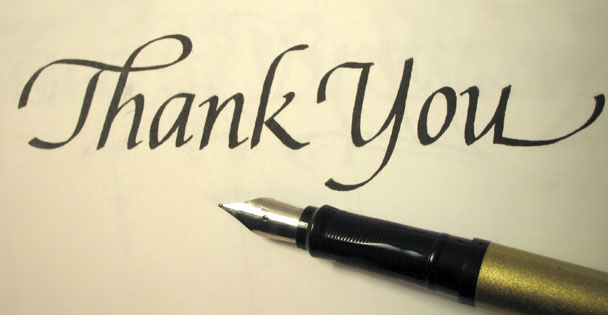 CA Kusai Goawala
kusai@gkdj.in
9823140520